性別平等特展—改變世界的女性天文學家
哪些工作比較適合男生做？哪些工作比較適合女生做？哪些是男、女都適合做的？
朱有花（中研院天文所首位女所長）
台裔天文學家馬中珮找到超大黑洞
NASA：台裔女天文學家發現巨獸黑洞
https://www.youtube.com/watch?v=34rRqZhQb1M
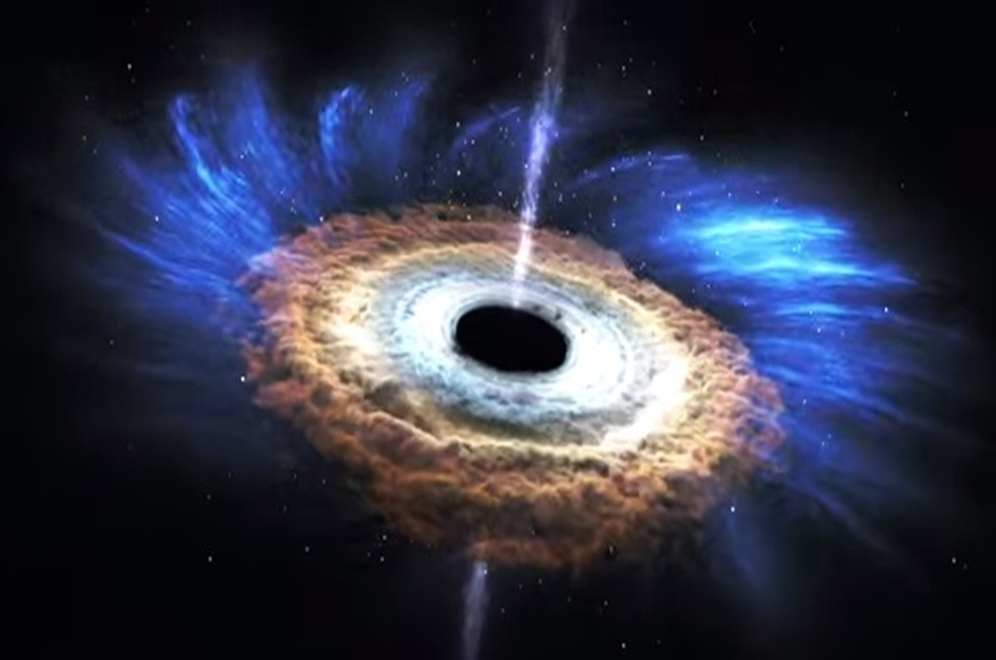 你印象最深刻的是哪一位女天文學家？
用心，才能看見你真正想要看見的美好。
願意花時間關心自己喜歡的人事物，你將得到更多！
如果不前進，就會無法看到更美的景色。
性別平等從你我做起